Lekker buiten genieten van de natuur
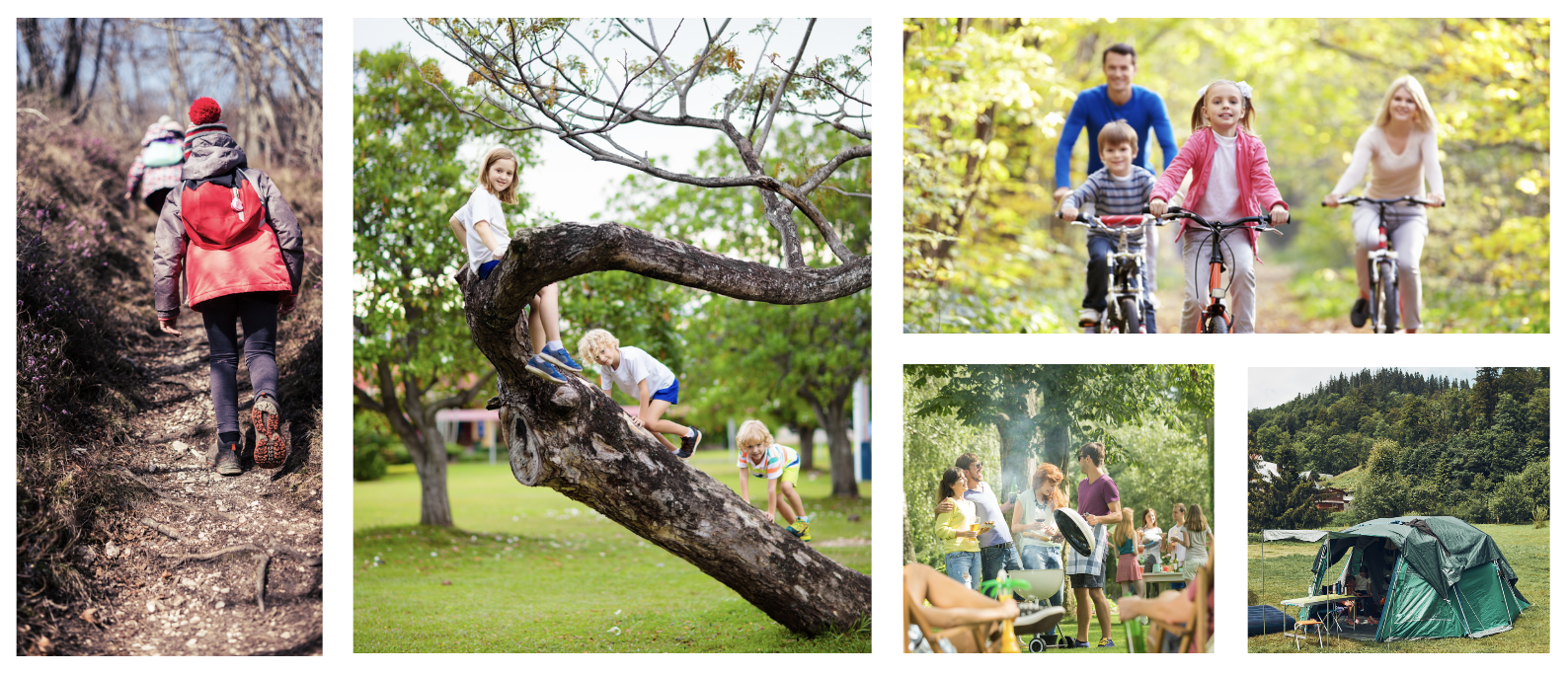 Een voedselkringloop
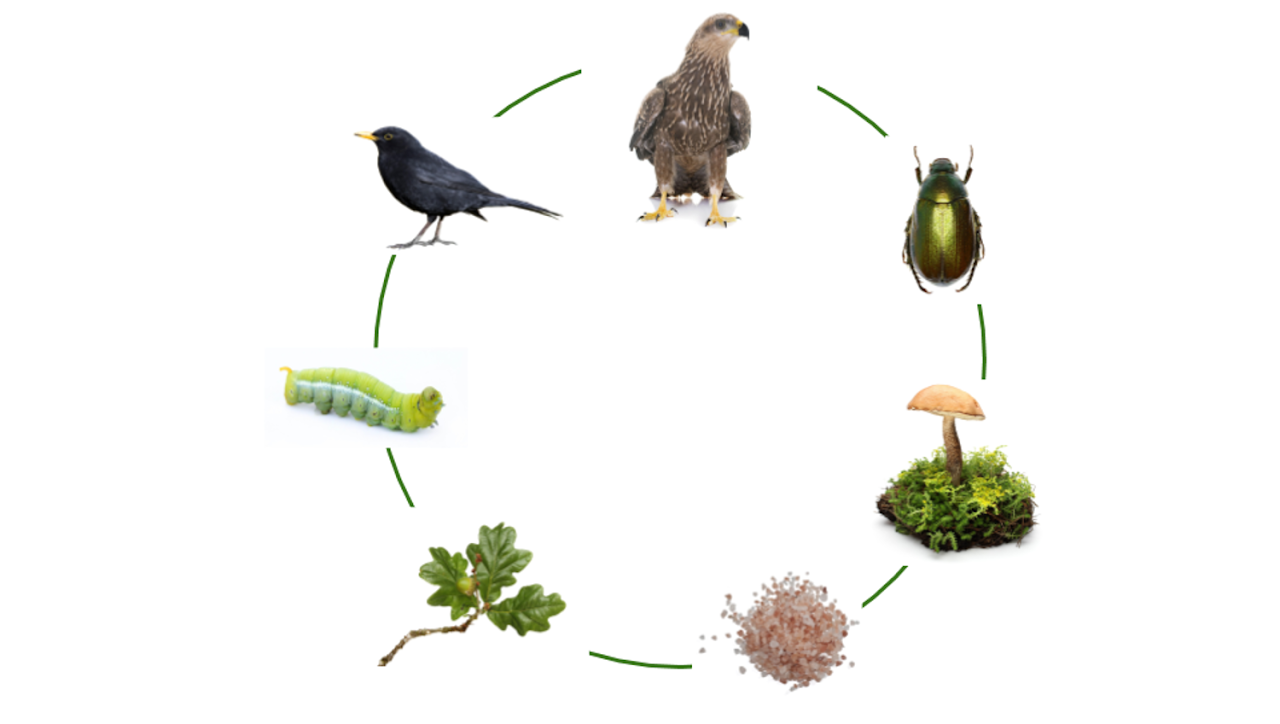 Bron: natuurwijzer.naturalis.nl
Meer verbindingen
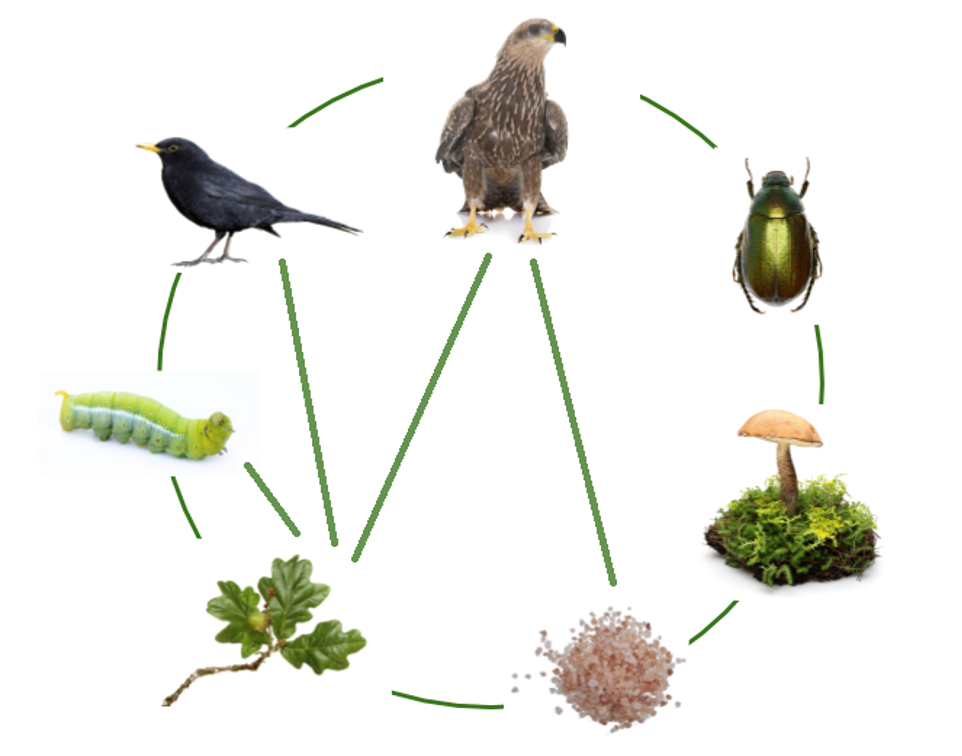 Bron: natuurwijzer.naturalis.nl
Wie denkt aan de natuur?
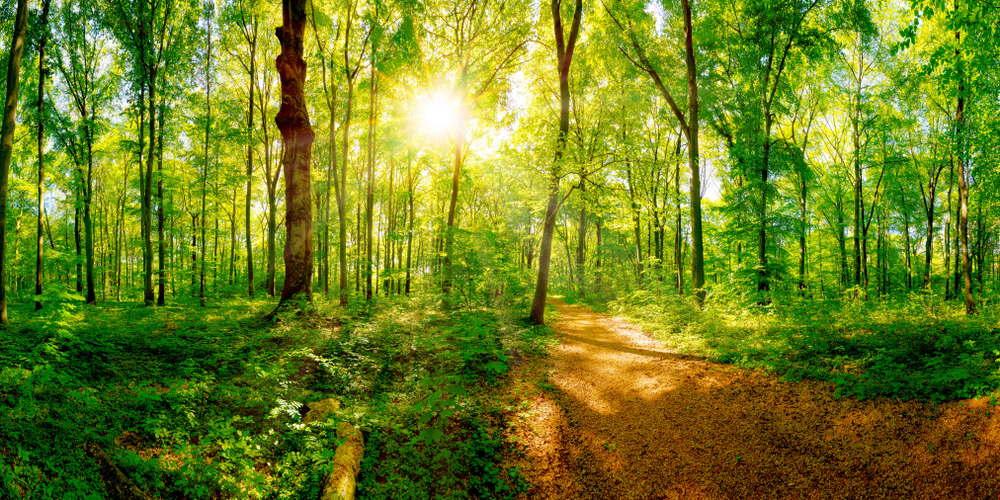 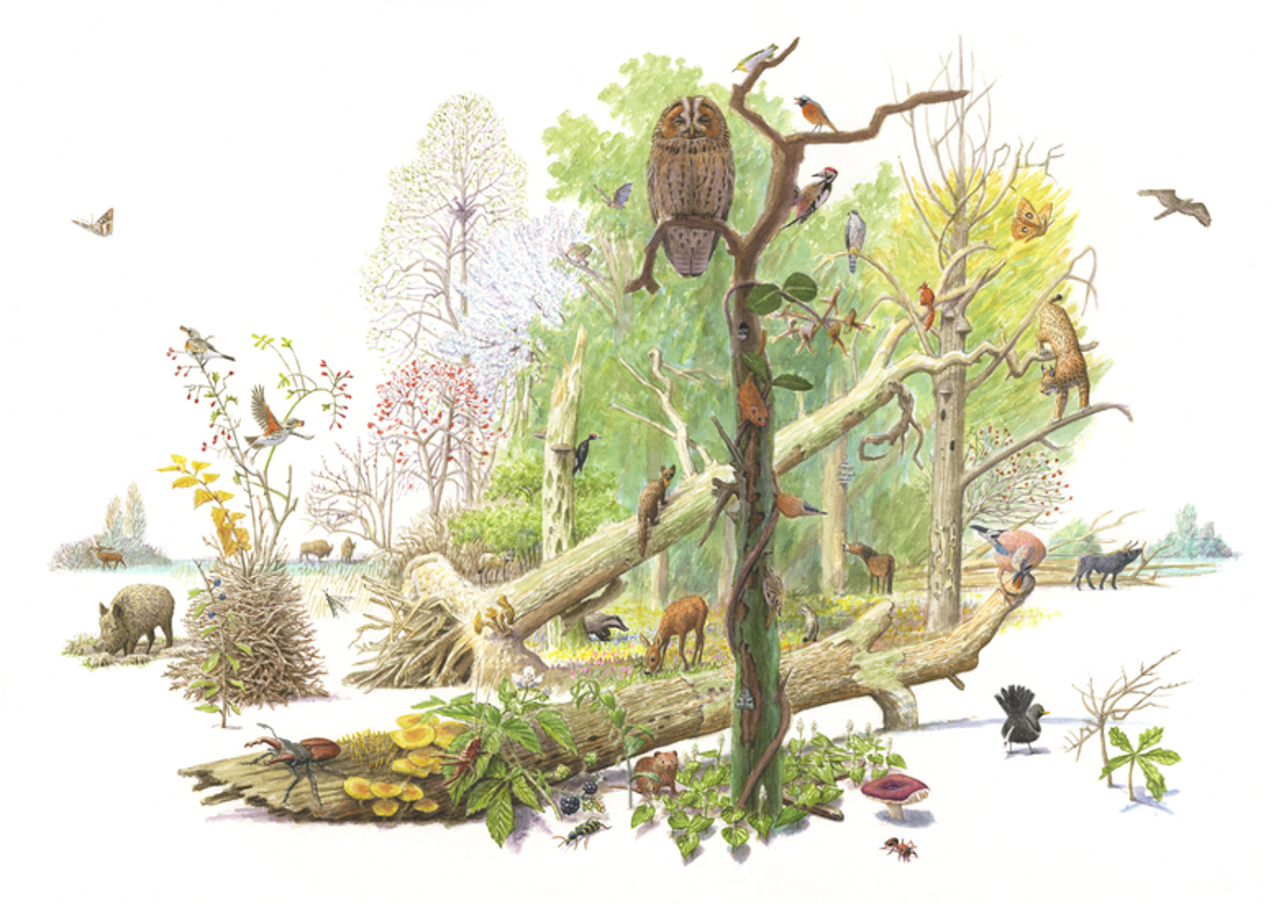 Aan de slag!
Bron: www.ark.eu
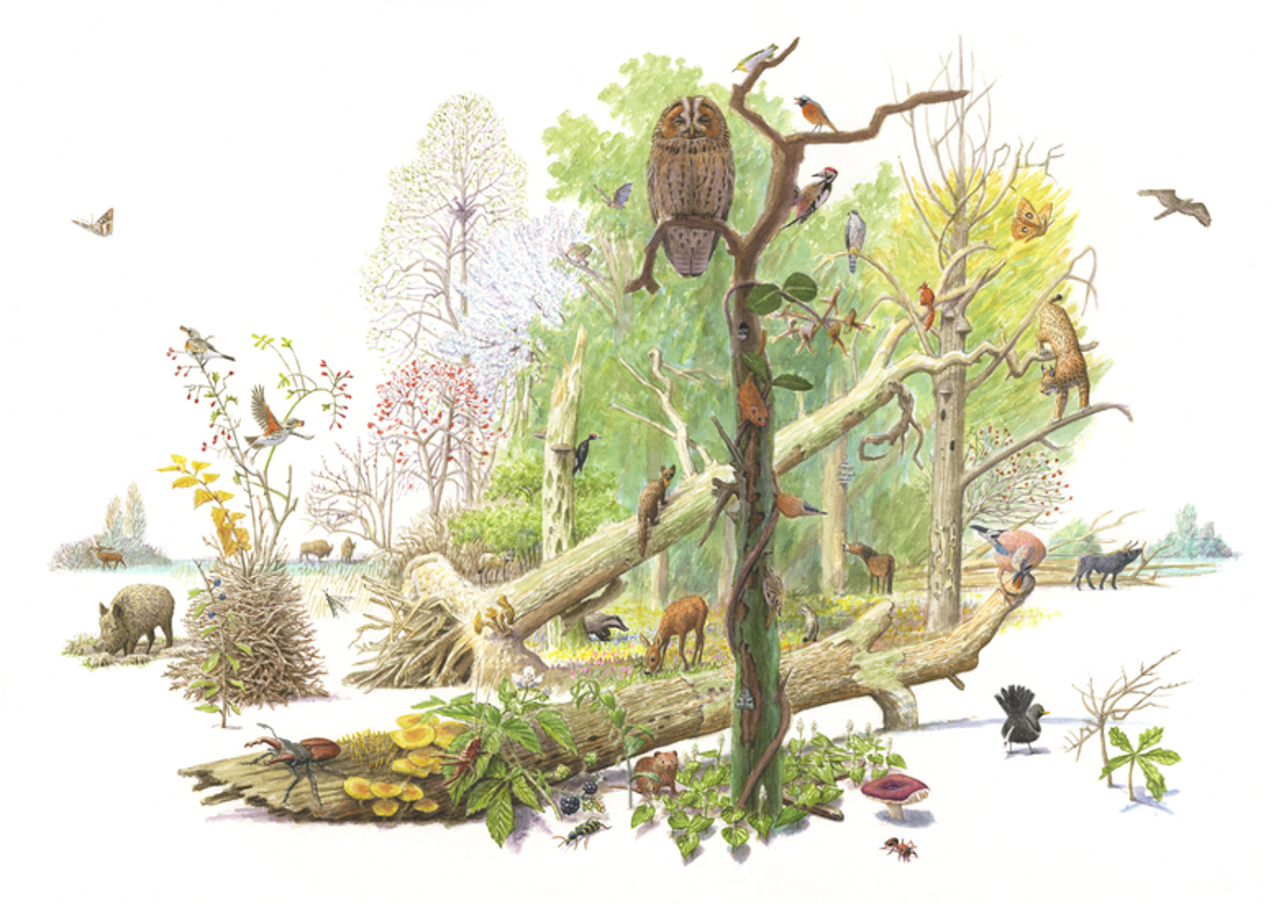 Vertel!
Bron: www.ark.eu
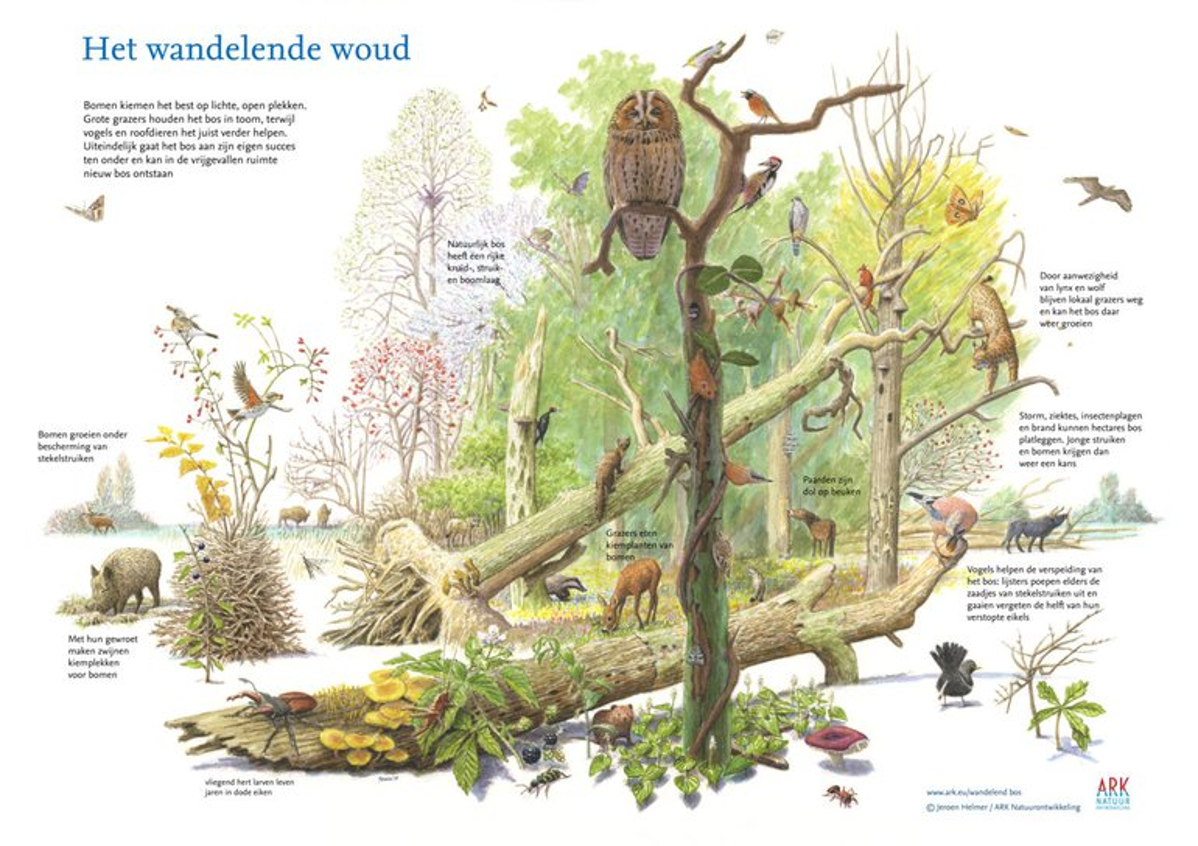 Een aantal
voorbeelden
Bron: www.ark.eu
Wat zie je hier allemaal?
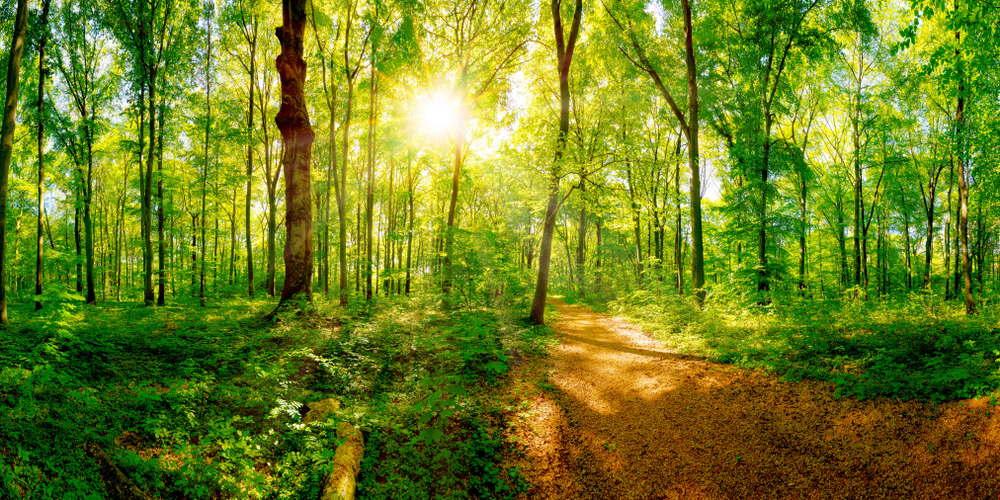